覆盖纲要（上）与3本选必修
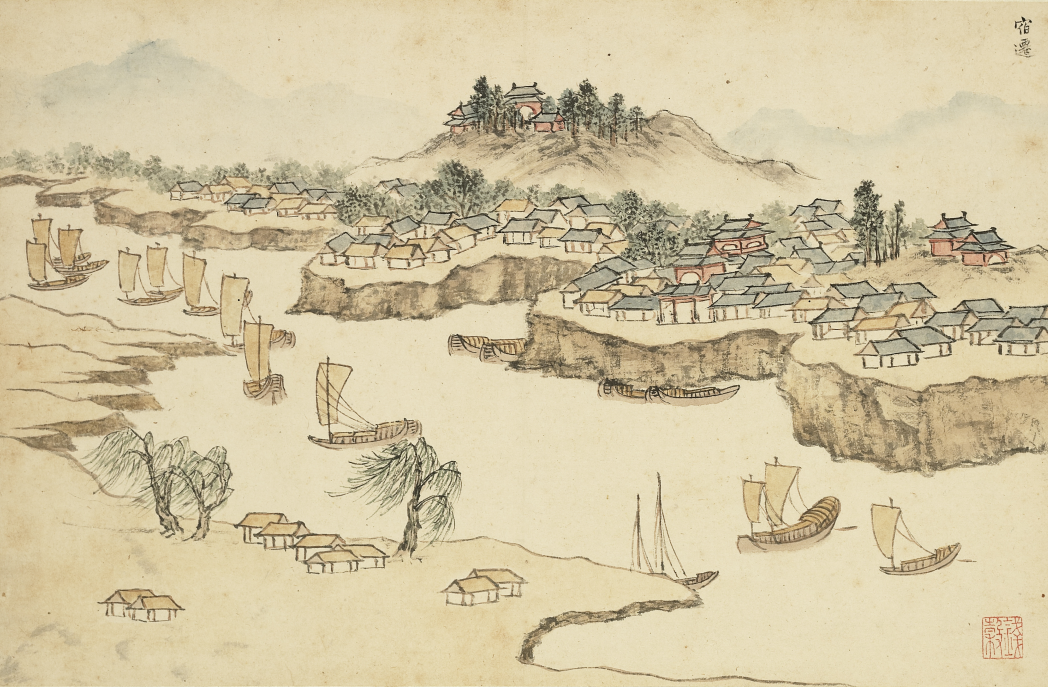 中国古代史  时间节点大全
石器时代
距今约170万年的元谋人和距今约70万至20万年的北京人。
约3万年前，中国的山顶洞人已经用骨针缝制兽皮。
距今约1万年前，中国进入新石器时代。
兴隆洼遗址，发现于内蒙古赤峰敖汉旗，是距今8000多年前的原始村落遗址。
距今约7000至5000年前，黄河中游地区进入仰韶文化时期，黄河下游出现了大汶口文化，长江下游有河姆渡文化。同时，北方辽河上游有红山文化，长江下游有良渚文化。
距今约5000年的新石器时代晚期，大汶口文化和仰韶文化被龙山文化所代替，中国即将迈入阶级社会的门槛。
距今5000年左右的新石器时代晚期，中国已出现小件青铜器。
在中国黄河和长江流域，都发现了距今4000多年前的城市遗址。如长江中游发掘了位于湖北天门的石家河城遗址群。
大约相当于五帝后期的龙山文化时代，中国大地上邦国林立，史称“万邦”时代。
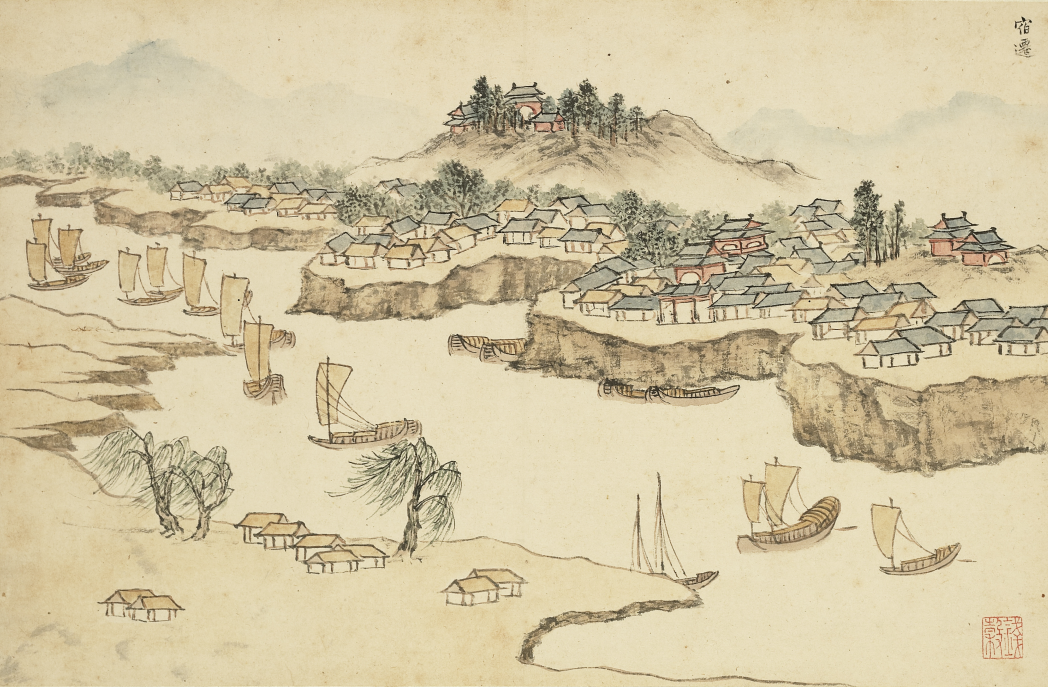 早期国家时期：夏、商、西周
约公元前2070年，禹建立了我国最早的奴隶制国家夏朝（约公元前2070—约前1600年）。禹死后，其子启继位，世袭制代替了禅让制。
约公元前1600年，商部族在首领汤的率领下，发兵讨桀，大败夏兵，把桀放逐到南方，夏朝灭亡，商朝（约公元前1600—前1046年）建立。
公元前1046年，周部族的首领周武王，率众伐纣，双方在商都南郊牧野展开激战。周武王建立周朝，都城在镐京，史称西周。
公元前841年，周厉王贪财好利，为政暴虐，引发了“国人暴动”。周厉王出逃，大臣召公、周公共同执政，史称“共和行政”。
公元前771年，西北游牧民族犬戎乘西周王室内乱，攻破镐京，杀死了周幽王，西周灭亡。
公元前770年，周平王东迁洛邑。
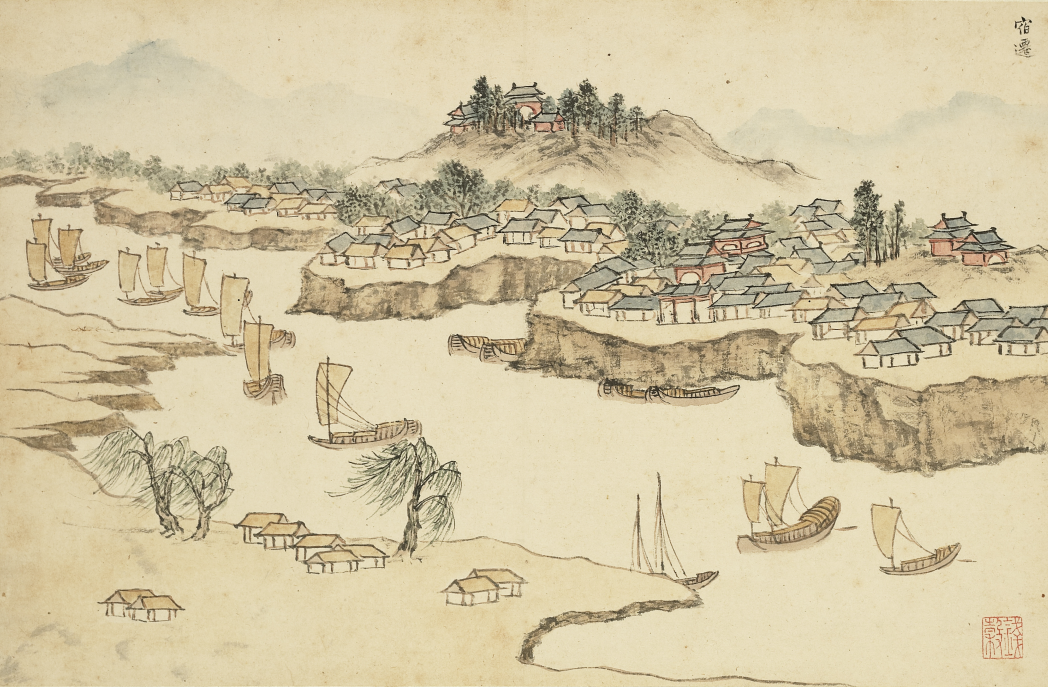 春秋战国时期
春秋时期（公元前770—前476年）
    “春秋五霸”；华夏认同观念产生；老子和孔子；私学产生，改变了“学在官府”的情形。
战国时期（公元前475—前221年）
     三家分晋，田氏代齐，战国七雄，周王室在公元前256年被秦国吞并，统一逐渐成为当时人们的共识；郡县制形成；戎狄蛮夷逐渐融入华夏族；孟子、荀子、庄子、墨子、邹衍、韩非、吕不韦、屈原。
公元前375年，秦献公“为户籍相伍”，即以五家为“伍”的办法编排户口。
战国时期的变法
      秦国商鞅变法开始于公元前356年。还有魏国李悝变法，韩国申不害变法，楚国吴起变法。
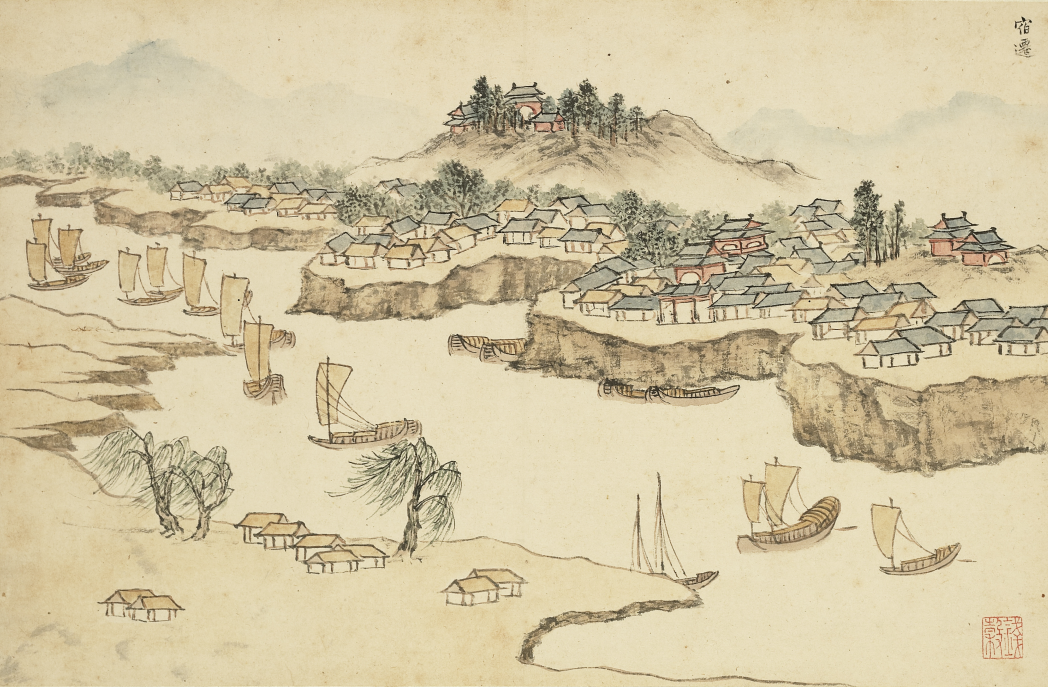 秦统一与速亡
公元前230—前221年，秦国远交近攻，相继灭掉东方六国，建立起第一个统一王朝—秦朝，定都咸阳。
秦朝又征服了南方越族地区，加强了对云、贵一带西南夷的控制。在北方，秦朝击退了游牧民族匈奴的进攻。
公元前214年凿成灵渠。
公元前214年，秦朝在原有北方诸侯国旧长城的基础上，修筑了西起临洮、东至辽东的万里长城。
公元前210年，秦始皇在巡行途中死去，秦二世继位。
公元前209年，陈胜、吴广发动了中国历史上第一次农民大起义。
公元前207年，刘邦的军队进占咸阳，秦朝灭亡。
公元前206—前202年，楚汉战争。
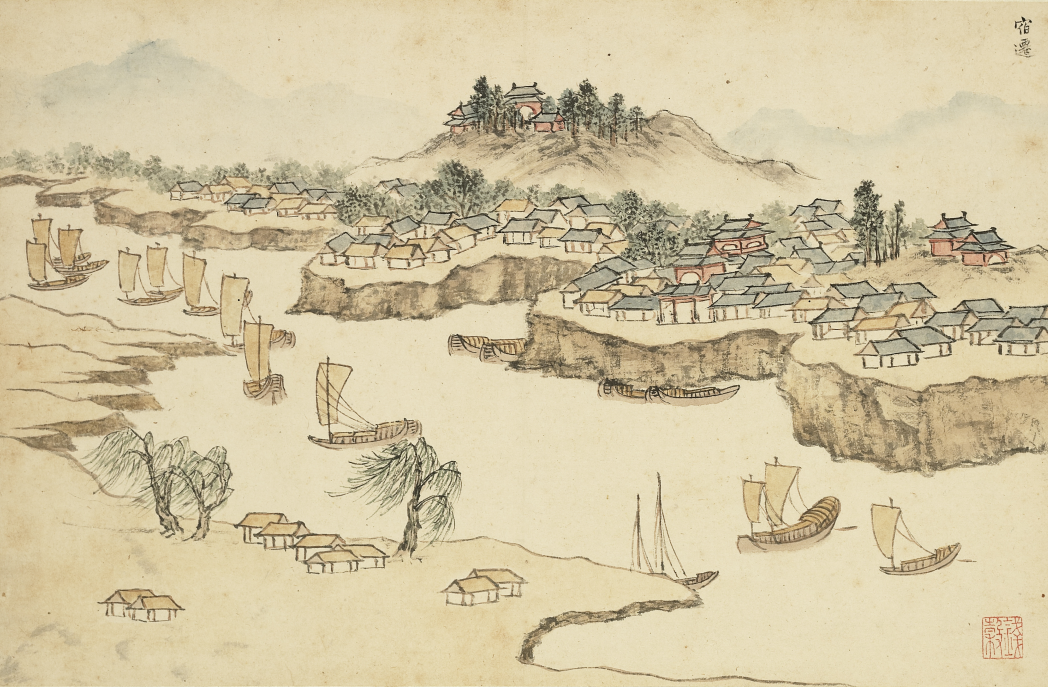 两汉
公元前202年，刘邦建立汉朝，定都长安，史称西汉。刘邦即汉高祖。
汉朝前期，尊奉黄老无为思想，采取“与民休息”政策，出现了“文景之治”，“七国之乱”。
汉武帝时期，推恩令、中朝、察举制、刺史，盐铁官营、均输平准、算缗、告缗，尊崇儒术，北击匈奴、河西四郡、丝绸之路。
公元前119年，西汉政府就一次性移民70余万人。
公元前60年，西汉在乌垒城设置西域都护府，作为管理西域的军政机构。
公元9年，外戚王莽夺取皇位，改国号为新，西汉灭亡。
25年，西汉宗室刘秀重建汉朝，不久定都洛阳，史称东汉，刘秀即汉光武帝，出现了“光武中兴”。
89年，窦宪出击北匈奴，取胜后刻铭燕然山。
97年，甘英奉西域都护班超之命出使大秦，抵达波斯湾一带。
公元前2世纪，中国已出现用植物纤维制成的纸。105年，东汉蔡伦改进造纸术。
东汉中期以后出现外戚宦官交替专权的局面，一些正直官员和士人“清议”，遭到镇压，“党锢之祸”。
184年，黄巾军起义。镇压黄巾军的过程中，军阀割据局面出现。
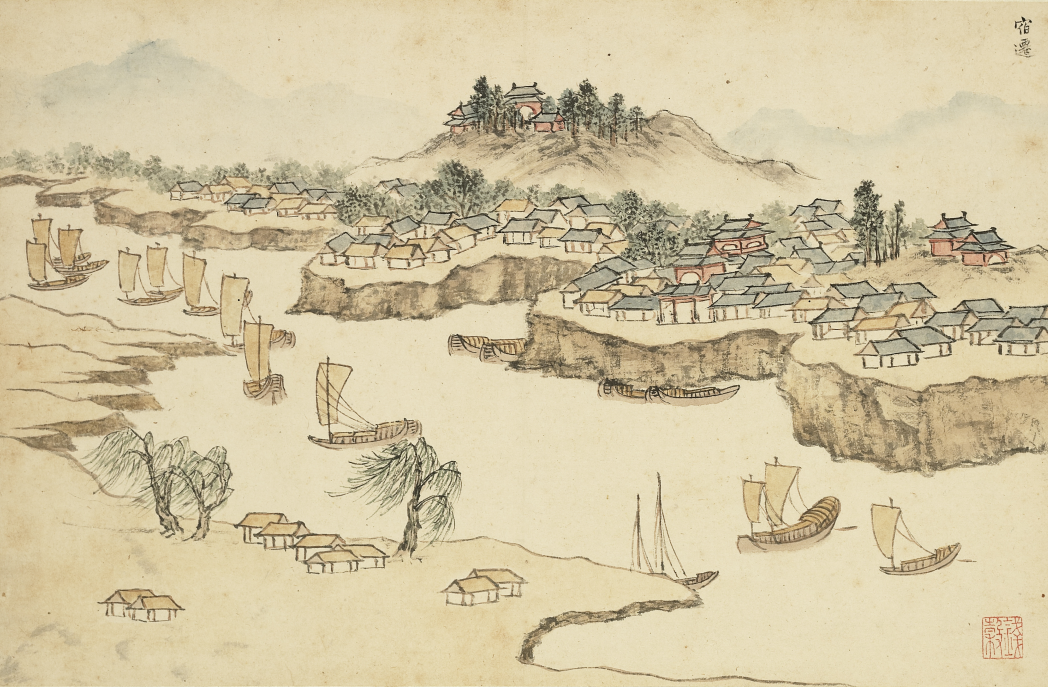 三国两晋南北朝
207年，刘备三顾茅庐。
220年，曹操之子曹丕称帝，定都洛阳，国号魏，东汉灭亡。刘备、孙权也相继称帝。
220年，魏王曹丕推行九品中正制。
263年，曹魏权臣司马昭发兵灭蜀。266年，司马昭之子司马炎代魏称帝，国号晋，史称西晋。
280年，西晋灭吴，完成统一。
316年，西晋被内迁匈奴贵族所灭。317年，西晋宗室司马睿在建康重建晋朝，史称东晋。
420年，出身低级士族的武将刘裕夺取皇位，改国号宋。
自三国、西晋以来，一些声名显赫的士大夫家族世代把持官位，享受政治、经济等方面特权，形成一个特殊的社会阶层，称为士族。
4世纪下半叶，氐族建立的前秦统一北方，随后大举进攻东晋，被击败于淝水。
4世纪末，鲜卑拓跋部建立的北魏强大起来，于439年统一北方。
5世纪后期，北魏孝文帝拓跋宏在位，大力推动民族交融。
6世纪前期，北魏发生动乱，分裂为东魏和西魏，稍后又分别被北齐、北周取代。
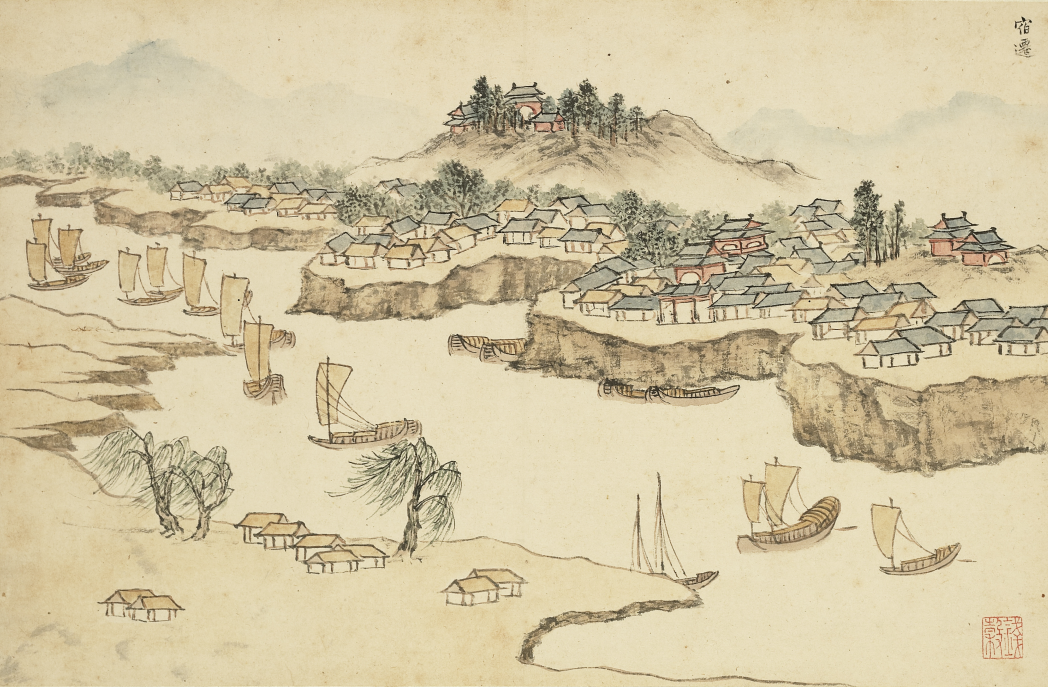 隋唐时期
581年，北周外戚杨坚代周称帝，改国号隋，定都长安，是为隋文帝。
589年，隋文帝派次子杨广率军灭陈，结束了南北长期分裂的局面。
589年，百越首领冼夫人迎接隋军统帅韦洸进入广州，她被册封为谯国夫人，为隋朝治理岭南起到了重要作用。
隋炀帝大业三年（607年），始建进士科，科举制创立。
609至610年，隋炀帝为夸耀国家富强，在洛阳举行盛大的表演大会。
618年，隋炀帝在江都被部将杀死，隋朝灭亡。
618年，李渊在长安称帝，建立唐朝，是为唐高祖。
732年，唐朝政府颁行《大唐开元礼》，是秦汉以来封建礼仪制度的集大成。
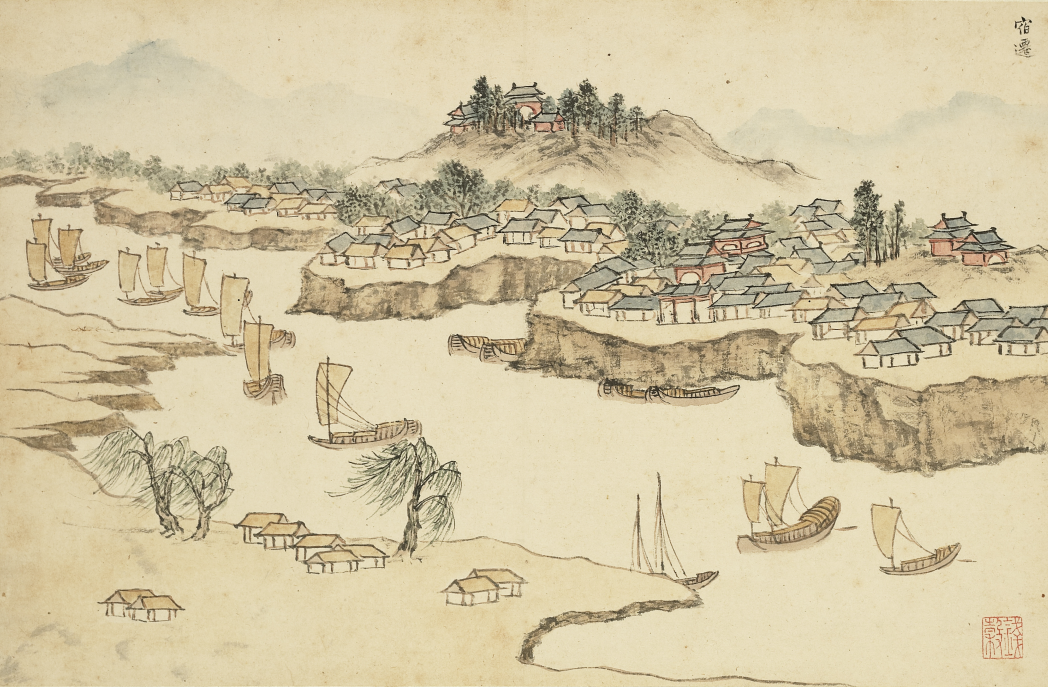 隋唐时期
7世纪前期，吐蕃赞普松赞干布统一青藏高原。唐太宗时期，文成公主入藏。
9世纪前期，吐蕃与唐会盟，此后，唐蕃间基本上停止了纷争。
突厥是兴起于阿尔泰山地区的游牧部落，6世纪中叶建立政权，后分裂为东、西突厥。
630年置单于都护府。
640年置安西都护府。
646年置瀚海都督府
702年置北庭都护府。
713年置渤海都督府。
726年置黑水都督府。
744年，唐朝与漠北回纥、葛逻禄等联手平定了后突厥汗国。从此，突厥在中国北方退出了历史舞台。
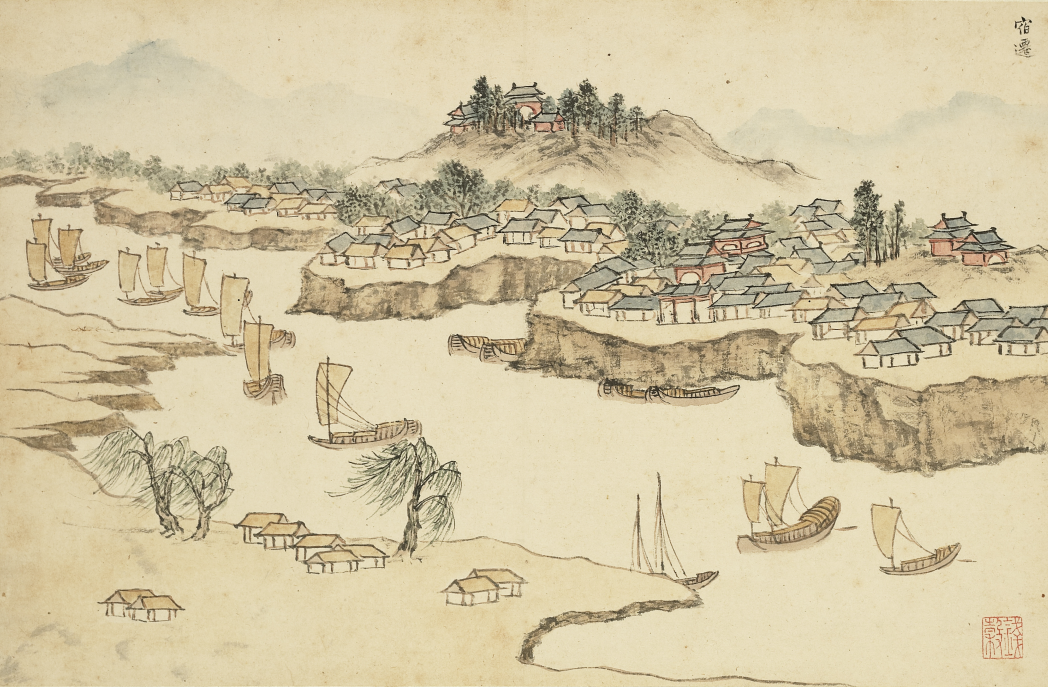 隋唐时期
开元年间，边疆形势随着版图的拓展日益紧张。唐玄宗开元年间，在边境重地增置军镇。
755年（天宝年间），身兼三镇节度使的安禄山在范阳起兵，和他的部将史思明一起发动叛乱（安史之乱，755—763年）。
为了解决财政困难，780年，唐德宗接受宰相杨炎的建议，实行两税法。
佛教和道教的发展使儒学的正统地位受到挑战，唐中期韩愈（768—824年）率先提出复兴儒学。
875年，黄巢领导的农民起义爆发。
907年，朱温废唐称帝，国号梁，史称后梁。唐朝灭亡。
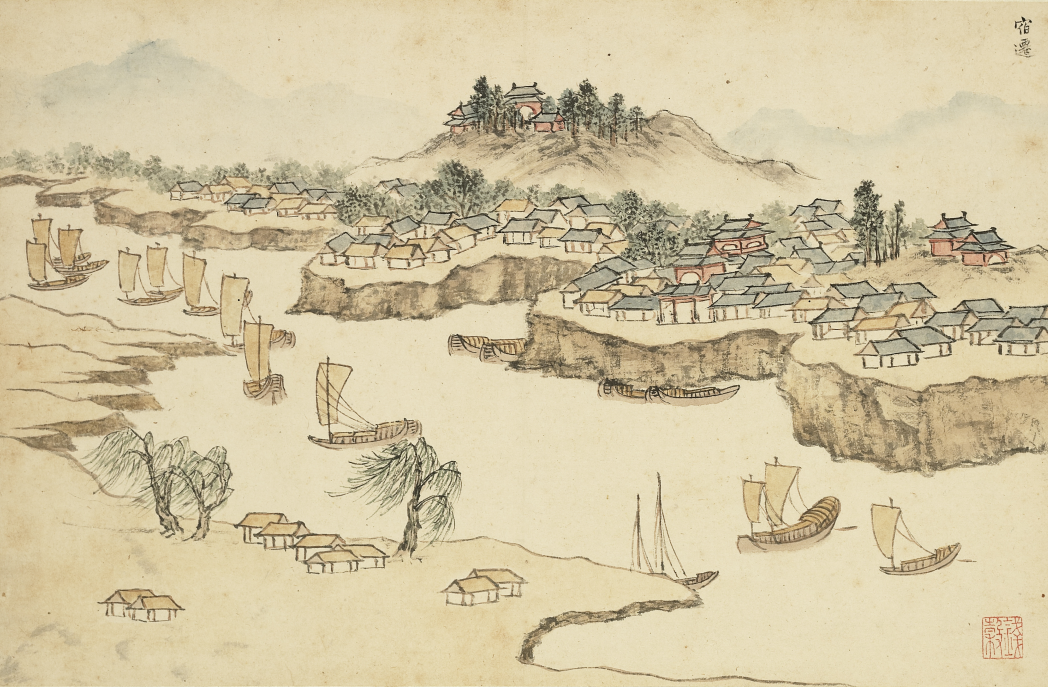 辽宋夏金元
916年，契丹族首领耶律阿保机建立契丹国，定都上京，后来版图扩大，改国号为辽。
1038年，党项首领元昊脱离宋朝称帝，定都兴庆府，国号大夏，史称西夏。
960年，后周禁军统帅赵匡胤发动兵变夺取帝位，建立宋朝，定都东京，史称北宋。
1038年，党项首领元昊脱离宋朝称帝，定都兴庆府，国号大夏，史称西夏。
宋仁宗在位时，大臣范仲淹曾发起以整顿官僚队伍为宗旨的改革，史称“庆历新政”。
1069年，宋神宗任用王安石主持变法。
1114年，女真族首领完颜阿骨打举兵反辽，次年称皇帝，建立金朝，定都会宁府，会宁府也称上京。
1125年，金灭辽，两年后又灭北宋，与南宋逐渐形成对峙局面。
1127年，“靖康之变”。北宋康王赵构在应天府称皇帝，后定都临安，史称南宋。赵构就是宋高宗。
1141年，南宋与金订立绍兴和议。
1153年，金迁都燕京，将燕京改名为中都。
12世纪后期金世宗在位（1161—1189年），金朝进入鼎盛时期，政治稳定，经济繁荣，史称“大定之治”，世宗被百姓誉为“小尧舜”。
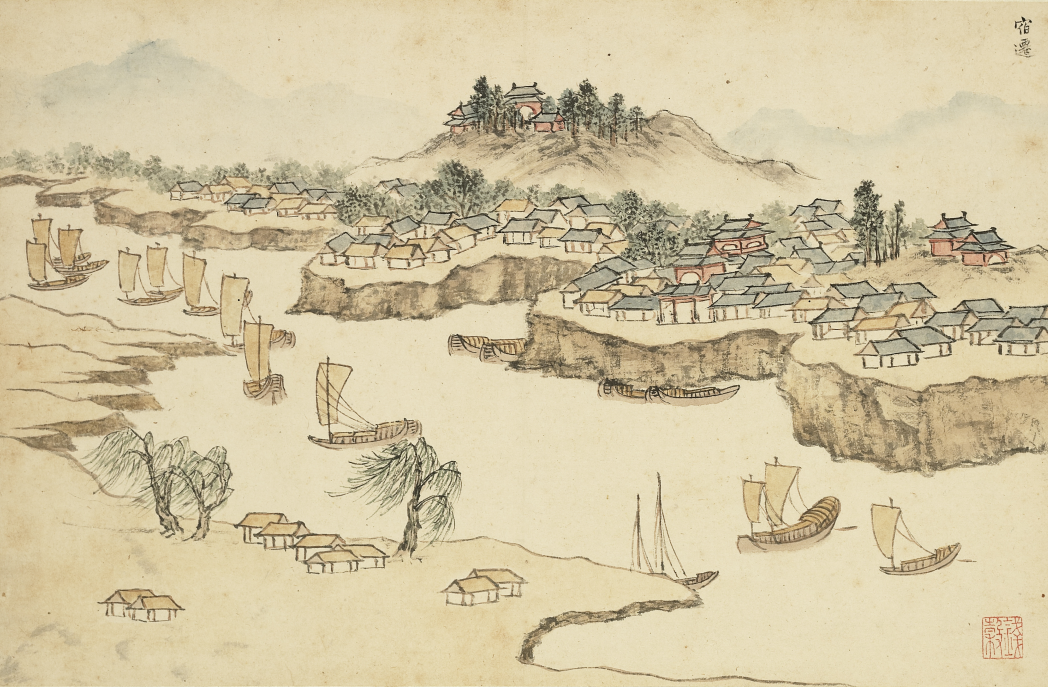 辽宋夏金元
1206年，漠北蒙古部首领铁木真统一草原各部，建立蒙古汗国，被尊为“成吉思汗”。
1247年，蒙古皇子阔端与吐蕃宗教首领、藏传佛教高僧萨迦班智达在凉州会谈，就吐蕃地区归附达成协议。
1260年，成吉思汗的孙子忽必烈即位，开始推行中原传统政治制度，兴建大都。
1271年，忽必烈定国号为大元，他就是元世祖。
1276年，元军占领南宋都城临安。
1279年，元军在崖山海域击败南宋余部，完成统一。
14世纪中叶，农民起义相继在中原和南方爆发，不久元朝灭亡，以宫廷贵族为核心的一部分蒙古人退回草原。
从元朝末年起，日本海盗不时在我国东部沿海骚扰，被称为“倭寇”。
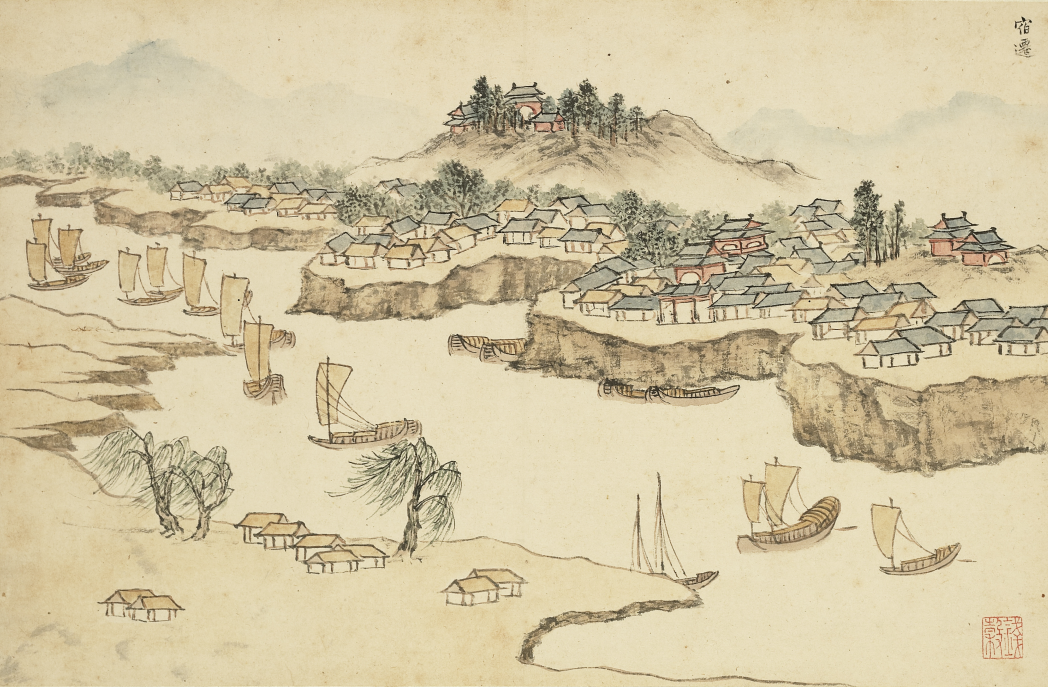 辽宋夏金元
北宋钱币年铸造量最多时高出唐朝十多倍，开始出现纸币——交子。
北宋在经济上对南方依赖明显，户口分布南多北少的格局也已定型。
棉花在内地的种植始于宋朝，在元朝得到大力推广。
元朝烧出了新型彩绘瓷器青花瓷和釉里红。
元朝的南北经济差距继续扩大，全国大部分人口和税收集中在江南。
元朝对隋唐时期的大运河进行取直，创造性地开辟了长途海运航线。
963年，编纂《宋刑统》。
北宋中期起，一批学者掀起了儒学复兴运动。南宋后期起，程朱理学受到官方尊崇，在历史上产生了深远影响。
1313年，元朝宣布将儒家经书作为科举考试的基本内容，答题标准以程朱理学的解释为主。
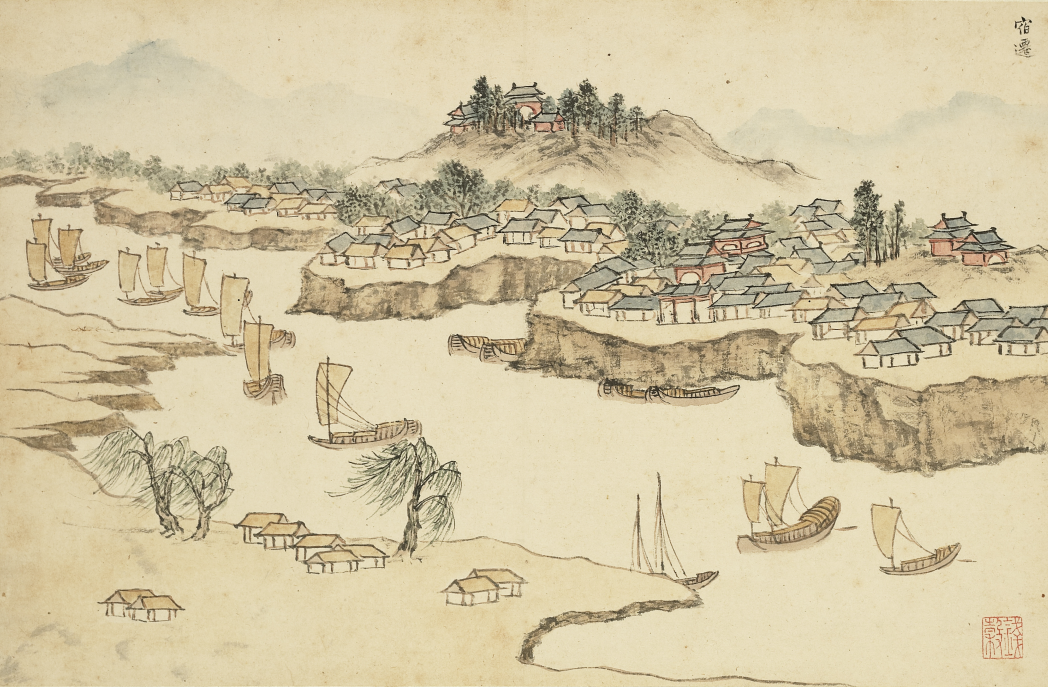 明至清中叶
1351年，元朝爆发农民起义，起义迅速波及全国大部分地区。
1368年，朱元璋称帝，定都应天府，国号大明。朱元璋就是明太祖。同年，明军攻占大都，结束了元朝在全国的统治。
1380年，明太祖废除中书省和宰相，亲理政务。明成祖时期，内阁形成。
郑和先后七次率领船队出海（从1405年到1433年），最远到达非洲东海岸和红海沿岸。
14世纪末，中国人进入琉球，中国先进的生产技术和思想文化逐渐在琉球传播。
15世纪，伴随经贸往来，大批华侨移居东南亚，在当地传播中华文化。
明朝为了保证科举能选拔出不同地域的优秀人才，从1427年起，在会试中实行南北卷。
明朝前期，朝廷出于对日本实行经济封锁的目的，严厉禁止海外贸易。明朝中后期，倭患平定。
明朝中后期，随着新航路的开辟，欧洲殖民者在中国沿海的活动日益频繁。
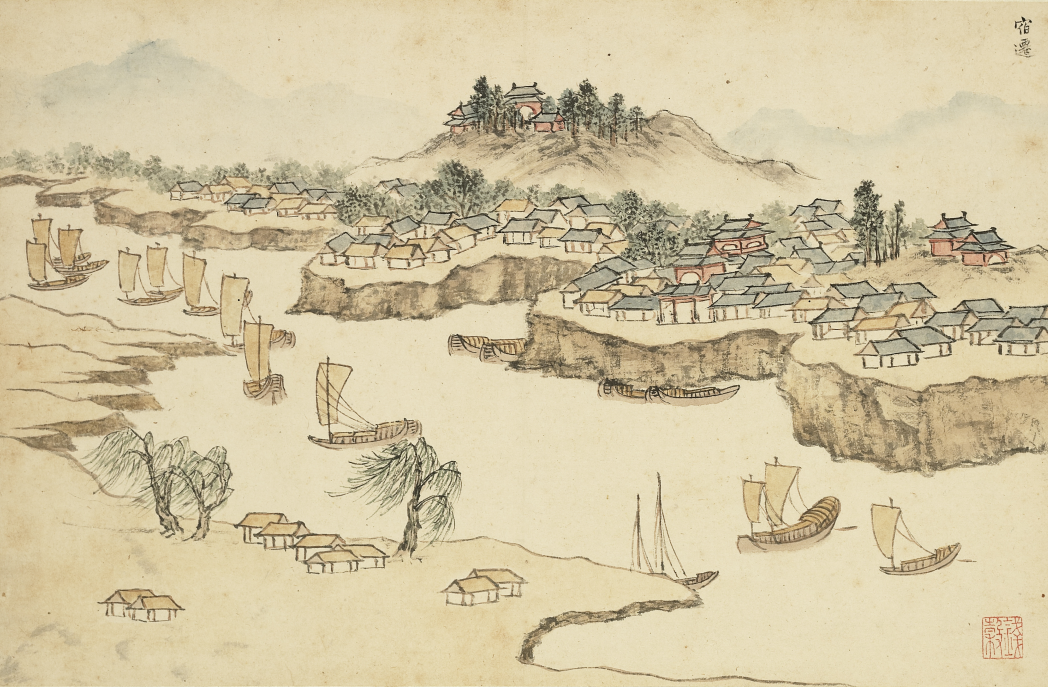 明至清中叶
1571年，鞑靼首领俺答汗与明朝订立和议，接受明朝册封。
1572年，明神宗即位，张居正出任内阁首辅，进行改革。
16、17世纪之交，女真建州部首领努尔哈赤逐渐统一女真各部，1616年称汗，国号大金，并对明朝展开进攻。其子皇太极在位时，将女真族名改为满洲，并于1636年称帝，改国号为大清。
1644年，农民军首领李自成攻占北京，明朝灭亡。清军打败李自成，进占并迁都北京。
1662年，郑成功驱逐荷兰殖民者，收复台湾。
1683年，清军渡海远征，郑氏后裔战败投降。1684年，清朝在台湾设府，隶属福建省。
1689年，中俄签订《尼布楚条约》
1757年，清军将准噶尔部彻底击败。
1762年，清朝在新疆设立伊犁将军，总领军政事务。
1727年起，清朝开始派遣驻藏大臣。
1793年，清政府颁布《钦定藏内善后章程》29条，以法律形式明确和落实了中央政府对西藏地方的管辖权。
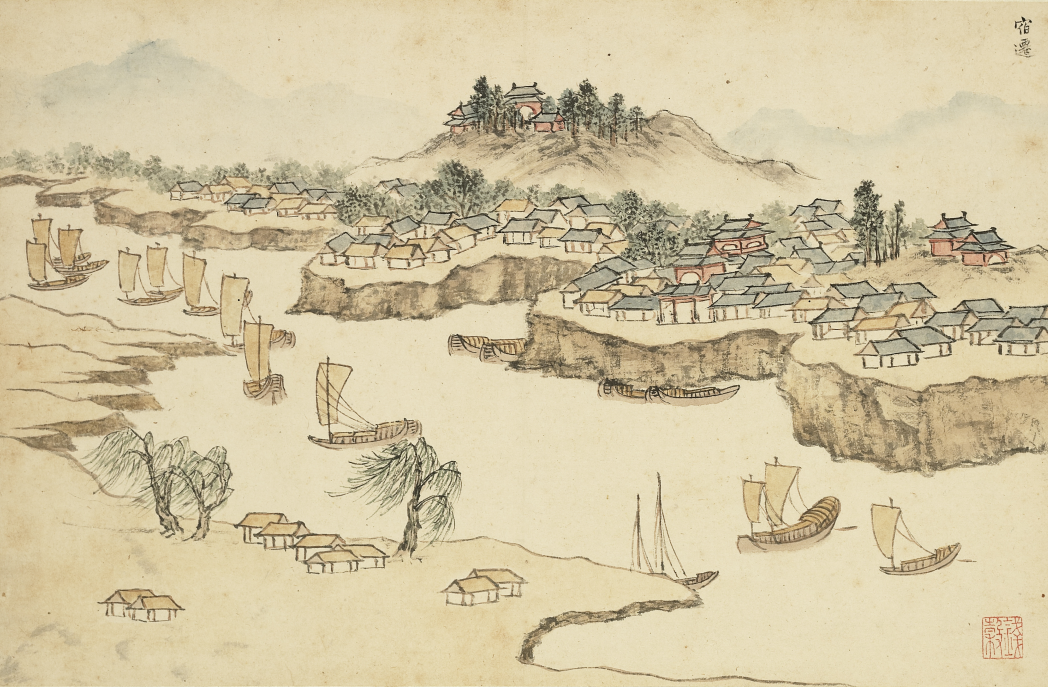 明至清中叶
明朝后期，一些新的农作物品种输入中国。江南等地区农业的多种经营日益兴盛。
明朝后期，在南方一些地区的丝织、榨油、制瓷等行业中出现了新的经营方式，即开设工场，使用自由雇佣劳动进行较大规模的生产。这类情况在清朝继续有所发展。
从明朝后期起，一些欧洲天主教传教士前来中国传教。从明朝后期到清朝前期，欧洲传教士不仅在中国传教并介绍西方科技知识，也将中国文化介绍到西方，用拉丁文翻译了“四书”“五经”等著作。
1741年，统计全国人口达到1.4亿，到1840年已增至4.1亿。
清朝起初指定四处对外通商口岸，1757年，清政府将通商口岸限定在广州一处，对外贸易皆由官府指定的“十三行”行商代理。
徽商俗称“徽帮”，形成于宋代，兴盛于明清，民间有“无徽不成镇”的俗语。
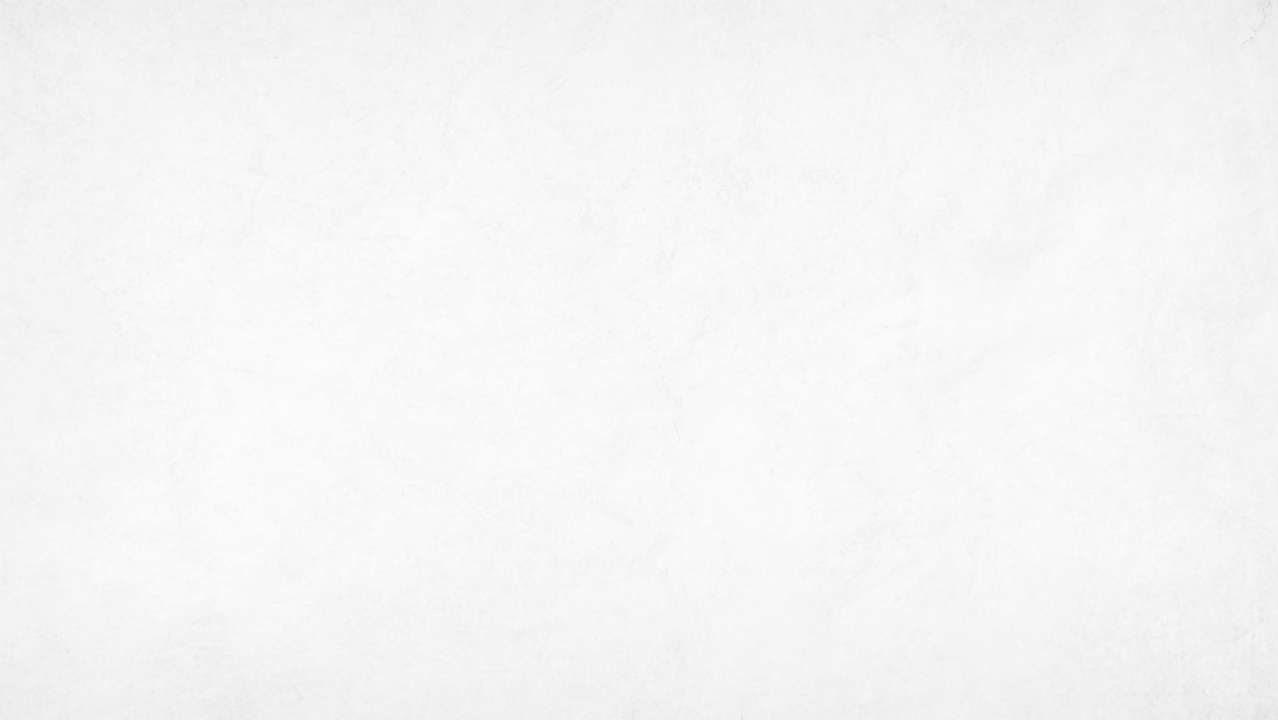 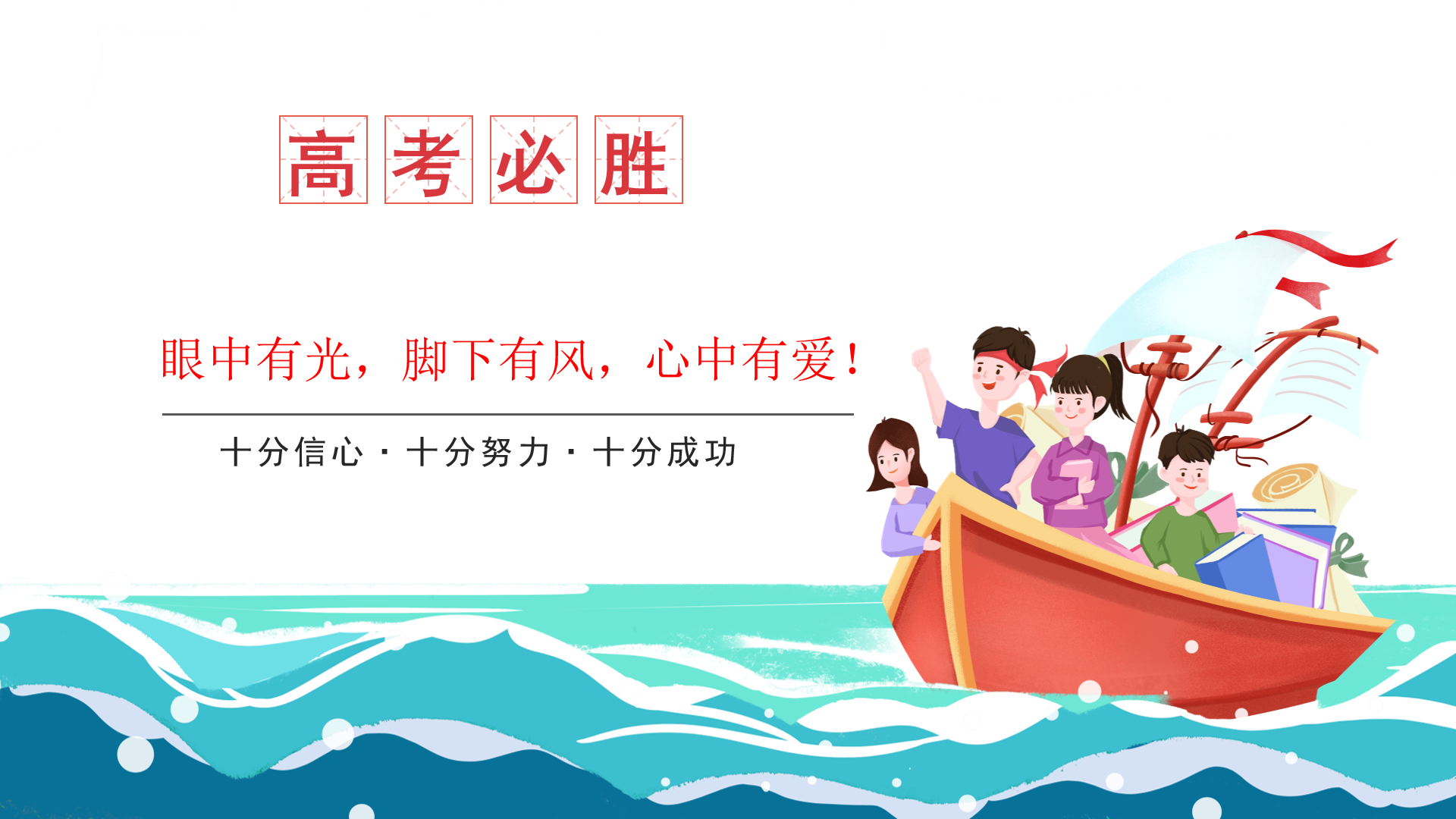 中国现代史   时间节点
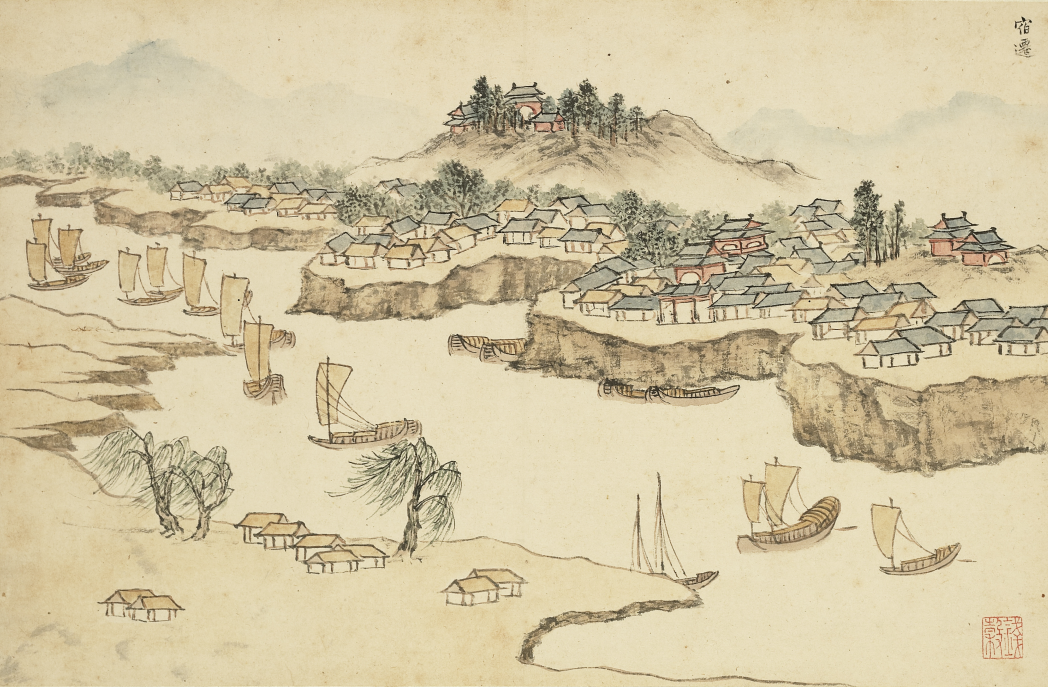 新中国成立后到1956年——国民经济恢复与一五计划、三大改造
1949年9月21日，中国人民政治协商会议第一届全体会议在北平中南海怀仁堂隆重开幕，通过了《中国人民政治协商会议共同纲领》。
1949年10月1日，中华人民共和国开国大典在北京隆重举行，中华人民共和国成立。
1949年10月—1956年底，我国社会性质是新民主主义社会，进行的是社会主义革命。
1950年春，全国物价趋于稳定，结束了连续十几年物价暴涨的局面，人民政府赢得了全国人民的信任。
1950年夏，中央人民政府颁布《中华人民共和国土地改革法》。
1951年2月，政务院发布的《中华人民共和国劳动保险条例》是新中国制定的第一部社会保险法规。
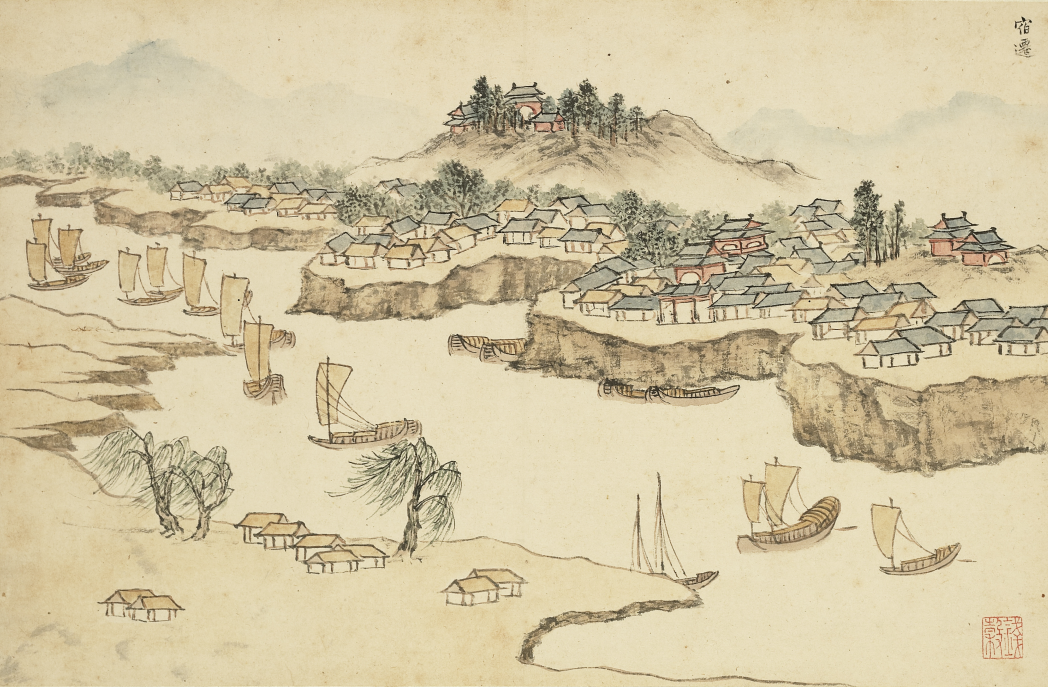 新中国成立后到1956年——国民经济恢复与一五计划、三大改造
到1952年底，除一部分少数民族地区外，土地改革在全国大陆基本完成。
1952年，全国粮食产量比1949年增加了49%。
1952年底，解放前遭到严重破坏的国民经济得到全面恢复。
1953年，中国共产党根据国内经济、政治条件及国际形势的变化，提出过渡时期总路线。
1953年，开始实施一五计划（1953—1957年）和社会主义改造（三大改造）。
1954年9月，中华人民共和国第一届全国人民代表大会第一次会议在北京举行。大会通过了《中华人民共和国宪法》。
1956年底，我国基本上完成了对农业、手工业和资本主义工商业的社会主义改造，标志着生产资料公有制占绝对优势的社会主义经济制度在我国初步建立起来。
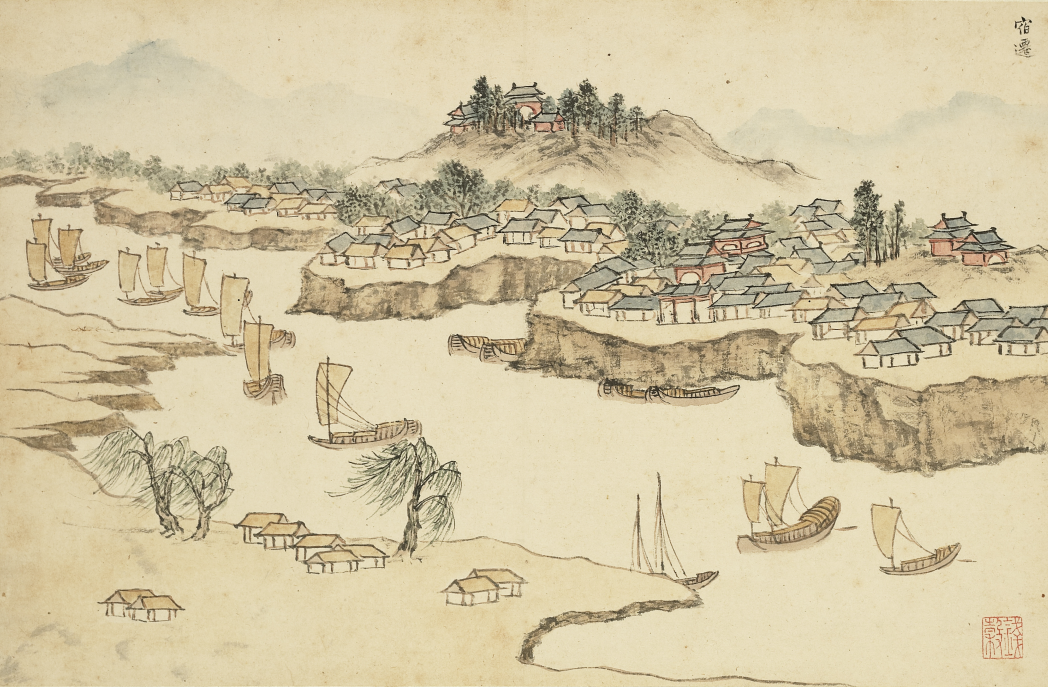 新中国成立后到1956年——抗美援朝与新中国外交
1950年6月25日，朝鲜内战爆发。
1950年10月，应朝鲜党和政府请求，中国党和政府决定入朝作战。
1953年7月，美国不得不在停战协定上签字，中国人民取得抗美援朝战争的伟大胜利。
1953年12月，中印两国就历史上遗留下来的一些问题举行谈判，周恩来在接见印度代表团时第一次提出和平共处五项原则，得到印度方面的赞同，并写入两国的协定。
1954年4月，讨论朝鲜问题和印度支那问题的日内瓦会议召开。
1954年6月，中印、中缅双方总理在联合声明中，正式倡议将和平共处五项原则作为国际关系的准则。
1955年4月，亚非会议在印度尼西亚万隆举行，中国提出并坚持“求同存异”的方针。
从1954年9月至1956年，中国与挪威、南斯拉夫、阿富汗、尼泊尔、埃及、叙利亚、也门等国建交，同英国、荷兰建立了代办级外交关系。
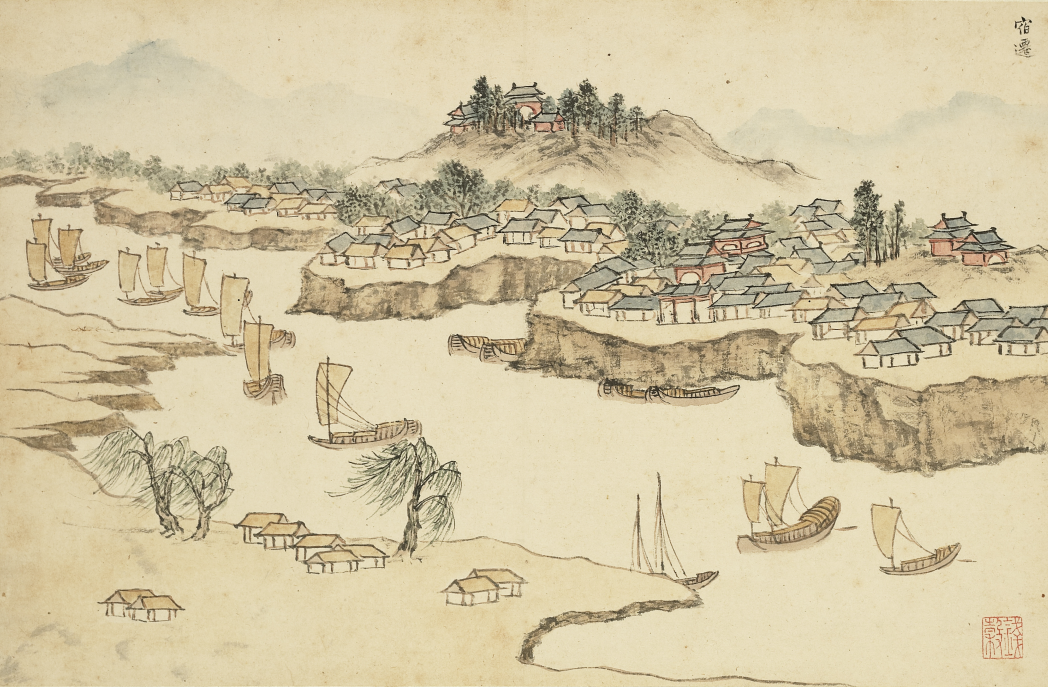 1956—1966 全面建设社会主义时期
1956年2月，苏共二十大。
1956年4月，毛泽东《论十大关系》。
1956年9月，中共八大举行。
1956年，以毛泽东的《论十大关系》和中共八大为标志，中国共产党对中国社会主义建设道路的探索有了良好开端。
1956年社会主义改造基本完成后，根据我国阶级状况发生的深刻变化，中共中央提出了“长期共存、互相监督”的八字方针，进一步确立了社会主义条件下我国多党合作的基本格局。
1956年4月28日，毛泽东提出“百花齐放、百家争鸣”。
1957年春，毛泽东提出关于正确处理人民内部矛盾的重要思想，把正确处理人民内部矛盾作为国家政治生活的主题。
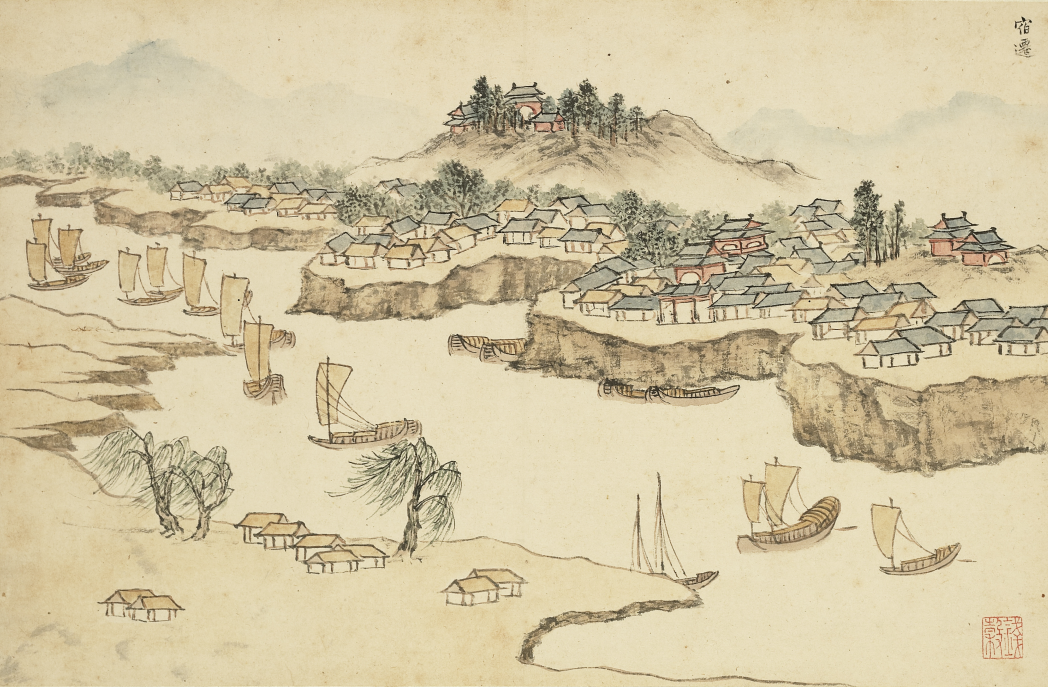 1956—1966 全面建设社会主义时期
1958年，中共中央提出“鼓足干劲、力争上游、多快好省地建设社会主义”的总路线，在全国掀起了“大跃进”和人民公社化运动。
1959至1961年，我国经济发生了严重困难。
为了克服困难，1961年1月，中共八届九中全会决定对国民经济实行“调整、巩固、充实、提高”的八字方针。
1962年初召开的七千人大会比较深入地总结了经验，取得了重要成果。
1962年下半年到1965年，国民经济稳步增长，接近并超过新中国成立以来最高水平。
1964年，三届全国人大一次会议提出建设“四个现代化”的伟大目标。
1964年，开始三线建设。面对日趋紧张的国际形势和美、苏日益严峻的战争威胁，党中央、毛泽东作出重大战略决策，进行三线建设，将建设的重点放在西南、西北。
1964年，中国与法国建交，实现了中国同西方大国关系的突破。
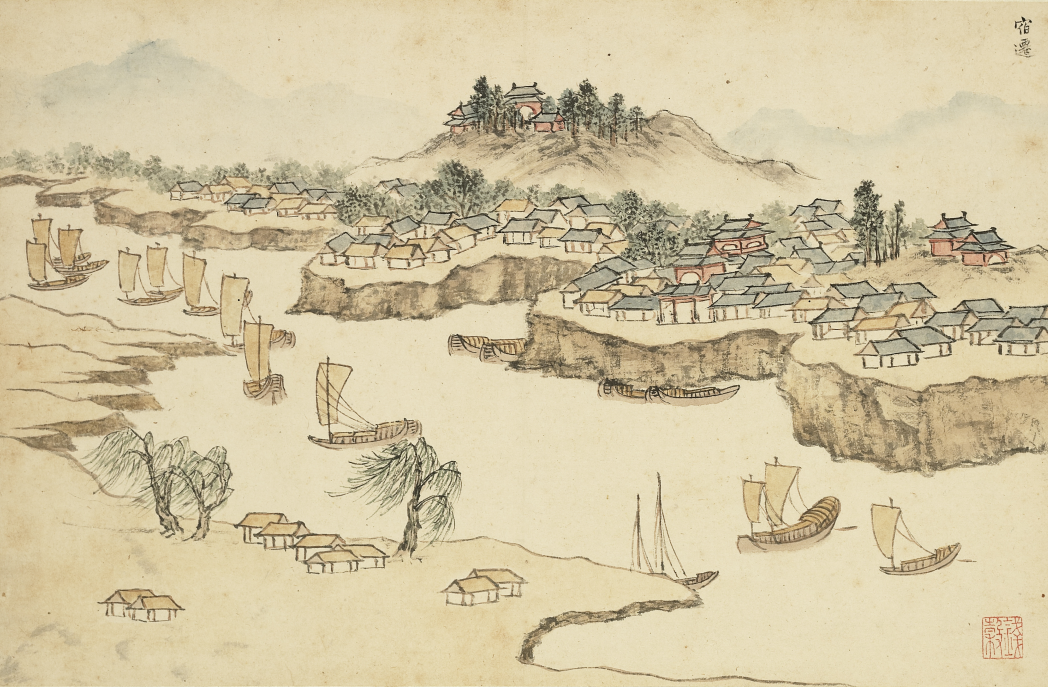 “文化大革命”时期
“文化大革命”1966—1976年。
20世纪70年代，中国外交打开新局面。
1971年，中华人民共和国恢复在联合国的一切合法权利。
1972年，美国总统尼克松访华，中美两国结束了长期敌对状态，开始走向关系正常化；中日正式建交。
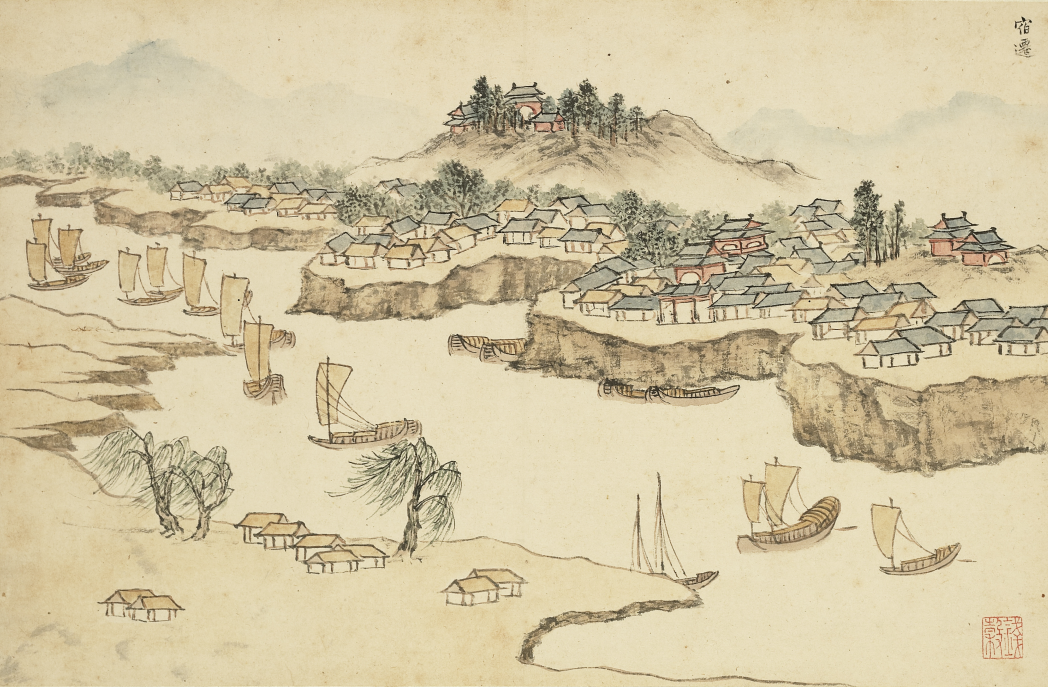 改革开放和社会主义现代化建设新时期（1978—2012年）
1978年5月，真理标准问题的讨论在全国范围内展开。
1978年12月召开的中共十一届三中全会，开启了改革开放和社会主义现代化建设新时期，成功开创了中国特色社会主义。
1980年，党和国家决定在深圳、珠海、汕头、厦门设立经济特区。
1982年通过的《中华人民共和国宪法》进一步完善了人民代表大会制度，使我国社会主义民主政治建设进入新的阶段。
改革首先在农村取得突破。1984年，城市改革全面展开。
1986年11月，中共中央、国务院批准了《高技术研究发展计划纲要》（863计划）。863计划的组织实施，对我国科技发展、科技体制改革乃至人们思想观念的转变都产生了重大而深远的影响。
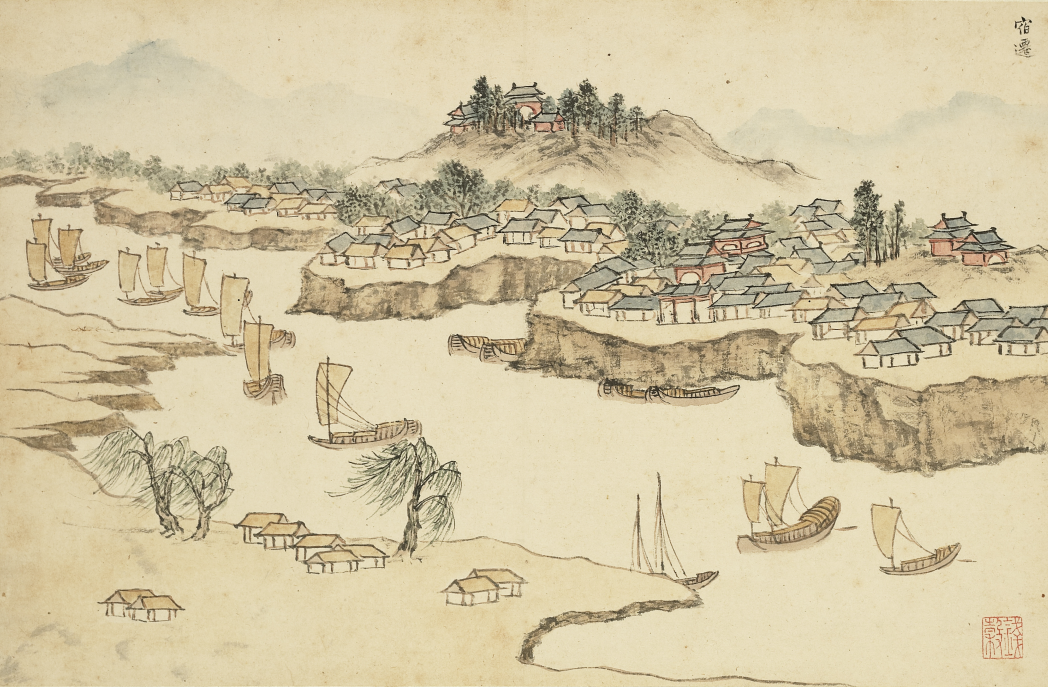 改革开放和社会主义现代化建设新时期（1978—2012年）
20世纪90年代，我国全面推进社会主义市场经济建设，对法治建设提出了更高的要求。到2010年底，中国特色社会主义法律体系形成。
1992年，以邓小平南方谈话和中共十四大为标志，我国改革开放和社会主义现代化建设事业进入新的发展阶段。
1993年，公务员制度开始推行。随后，公务员考试录用制度建立。
1995年，提出科教兴国战略。
1995年，中共十五大把“依法治国”正式确立为党领导人民治理国家的基本方略。
1996年，中国发布了《中国的粮食问题》白皮书，提出立足国内资源、实现粮食基本自给的方针。
1997年，中共十五大提出党在社会主义初级阶段的基本纲领，明确公有制为主体、多种所有制经济共同发展是我国社会主义初级阶段的一项基本经济制度。
1997年和1999年，香港、澳门回归祖国，中国政府恢复对香港、澳门行使主权。
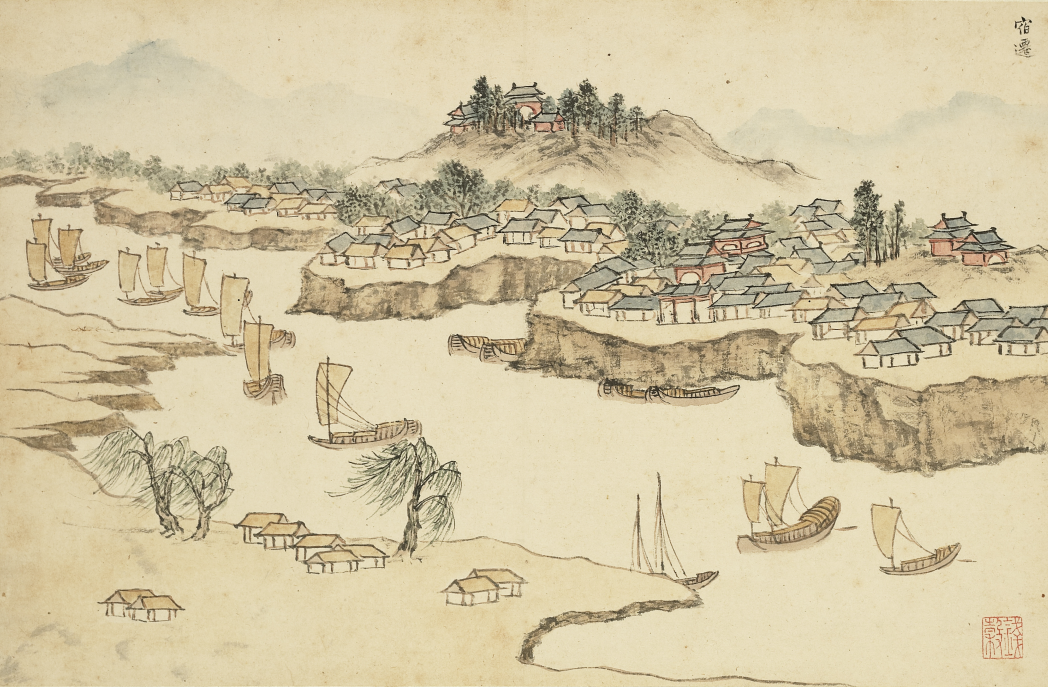 改革开放和社会主义现代化建设新时期（1978—2012年）
1998年抗洪抢险，在同洪水的搏斗中，党和人民铸就了万众一心、众志成城，不怕困难、顽强拼搏，坚韧不拔、敢于胜利的伟大抗洪精神。
1999年，第一艘无人实验飞船“神舟一号”的成功发射，标志着我国在载人航天飞行技术上获得重大突破。
2001年，我国加入世界贸易组织，更深层次地参与经济全球化进程。
2002年，中共十六大在北京举行。大会明确了全面建设小康社会的奋斗目标。
2002年中共十六大以后，全面免除农村义务教育学杂费，在西部农村地区实施“两免一补”政策。到2008年，城乡义务教育实现全部免除学杂费。
2003年10月，“神舟五号”飞船首次实现载人航天飞行。
2005年，全国人大常委会通过《中华人民共和国公务员法》，标志着公务员制度正式形成。
2006年，国家取消农业税并出台了一系列强农惠农富农政策。
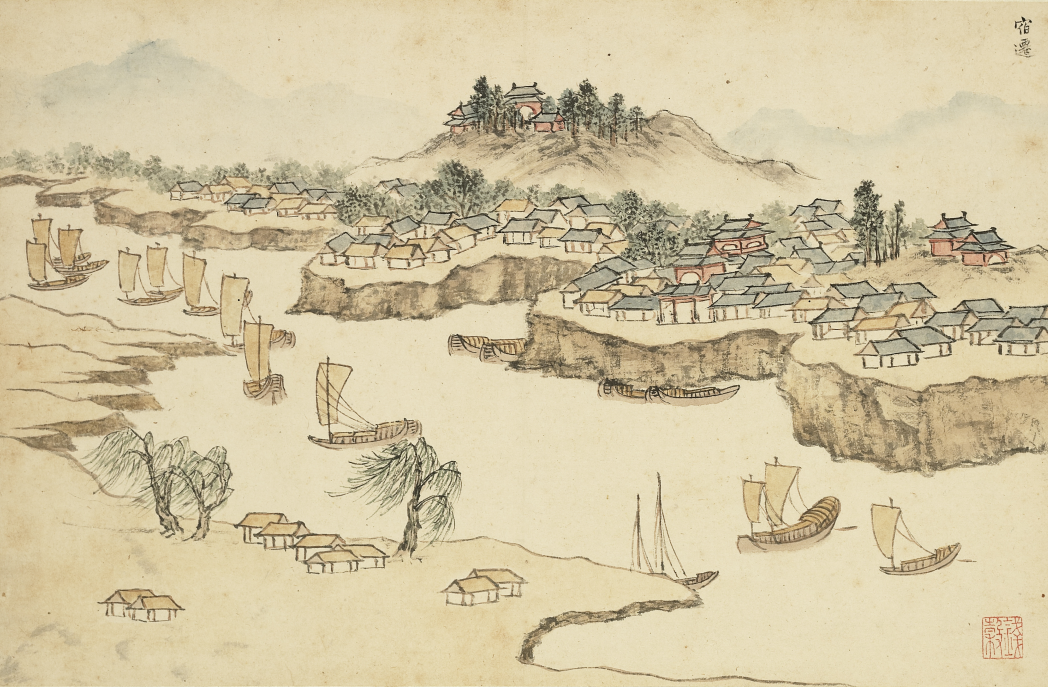 改革开放和社会主义现代化建设新时期（1978—2012年）
2007年，中共十七大阐述了中国特色社会主义道路的基本内涵，提出实现全面建设小康社会目标的新要求。
2008年5月12日，四川汶川发生里氏8.0级特大地震。灾情发生后，党和国家果断决策、沉着应对，全国人民患难与共，夺取了抗震救灾斗争的重大胜利，充分展现了万众一心、众志成城，不畏艰险、百折不挠，以人为本、尊重科学的伟大抗震救灾精神。
2008年9月，“神舟七号”飞船航天员成功进行中国人的第一次太空漫步。
2009年，全国人大常委会通过《中华人民共和国食品安全法》。
2010年，中国颁布《农产品冷链物流发展规划》。
2010年国内生产总值超过40万亿元，经济总量跃升至世界第二位。
2010年5月1日至10月31日，第41届世界博览会在上海举行。
到2011年，我国已成为世界第一电子信息产品制造大国，计算机等电子产品产量居世界第一位，互联网网民数量居世界第一位。
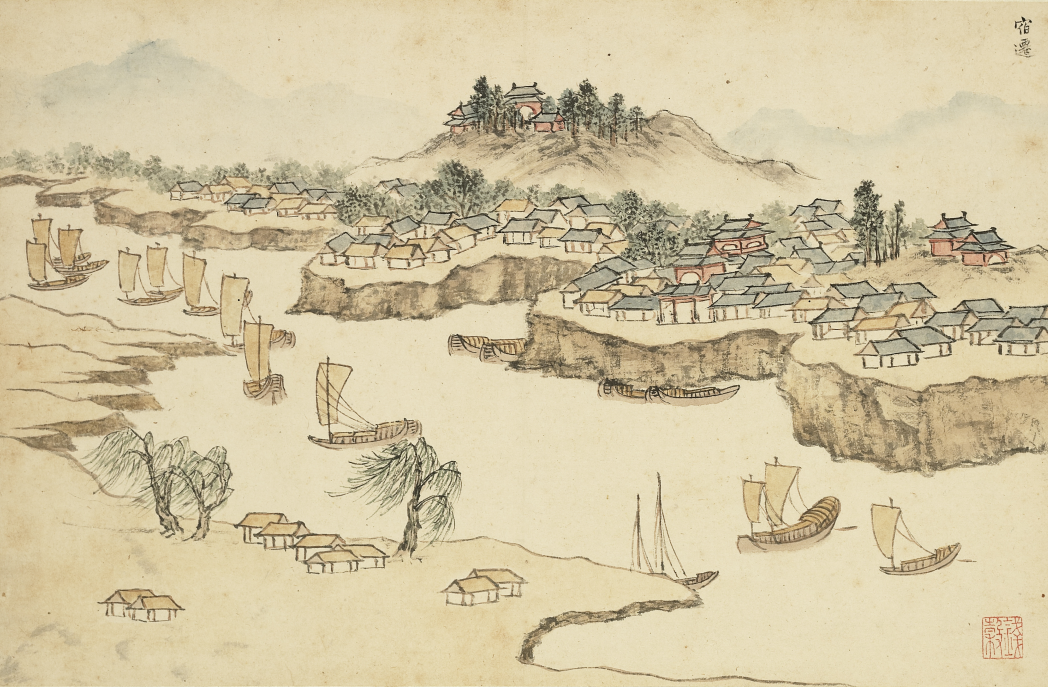 中国特色社会主义新时代（2012年开始）
2012年11月，中共十八大举行。
2013年，习近平提出了“精准扶贫”理念。
2013年3月，习近平在莫斯科国际关系学院首次向国际社会提出人类命运共同体理念。
2017年10月，中共十九大举行。
2018年3月，十三届全国人大一次会议通过的《中华人民共和国宪法修正案》，把习近平新时代中国特色社会主义思想载入宪法，会议选举习近平为中华人民共和国主席。
2020年5月，十三届全国人大三次会议通过了《中华人民共和国民法典》。这是新中国第一部以法典命名的法律。
2021年2月，在全国脱贫攻坚总结表彰大会上，习近平庄严宣告：我国脱贫攻坚战取得了全面胜利。
2021年7月1日，庆祝中国共产党成立100周年大会举行，习近平宣布全面建成小康社会。
2021年11月，中共十九届六中全会通过了《中共中央关于党的百年奋斗重大成就和历史经验的决议》
2022年10月，中共二十大举行。
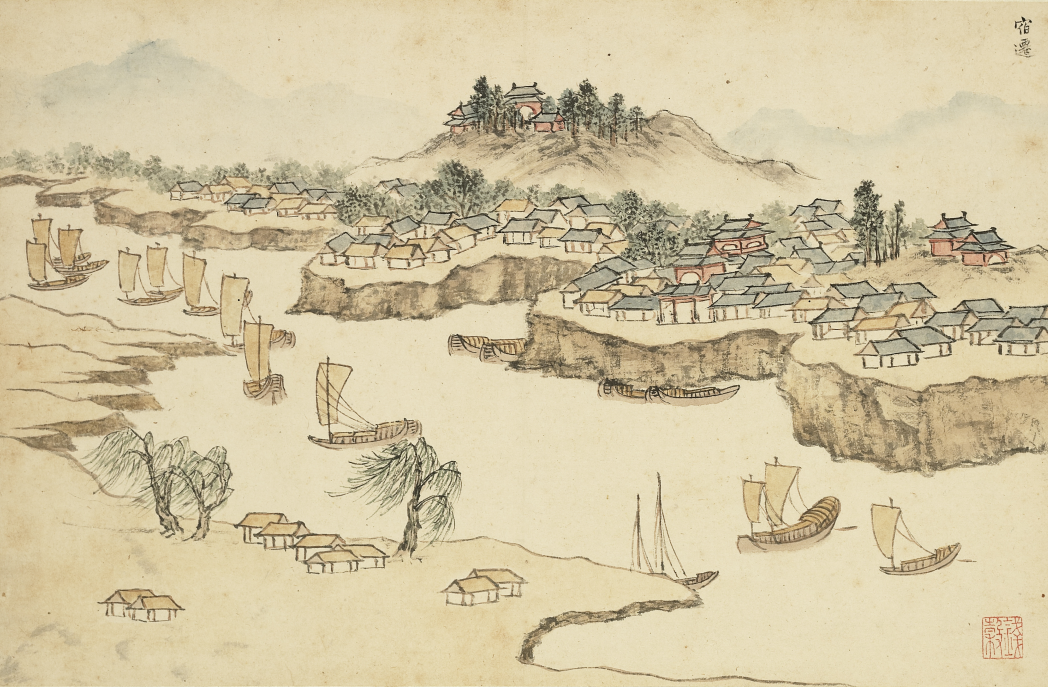 “一国两制”与祖国统一大业
1979年元旦全国人大常委会发表《告台湾同胞书》。
20世纪80年代初，针对台湾问题，邓小平提出“一个国家，两种制度”的构想，但首先被运用于解决香港、澳门问题。
1984年12月和1987年4月，中国政府分别同英国和葡萄牙政府签署了中英、中葡联合声明。
1997年7月1日，中国对香港恢复行使主权，中华人民共和国香港特别行政区正式成立。
1999年12月20日，中国对澳门恢复行使主权，中华人民共和国澳门特别行政区正式成立。
1992年11月，大陆海峡两岸关系协会与台湾海峡交流基金会，就解决两岸事务性商谈中如何表述坚持一个中国原则的问题，达成“海峡两岸同属一个中国，共同努力谋求国家统一”的共识，后被称为“九二共识”。
1993年4月，海协会会长汪道涵、台湾海基会董事长辜振甫在新加坡举行会谈，汪辜会谈。
2003年，中央政府先后与香港、澳门特别行政区政府签署关于内地与香港、澳门建立更紧密经贸关系的安排及其补充协议，促进内地与港澳之间的货物、服务贸易自由化和投资便利化，实现了港澳与内地优势互补、共同发展。
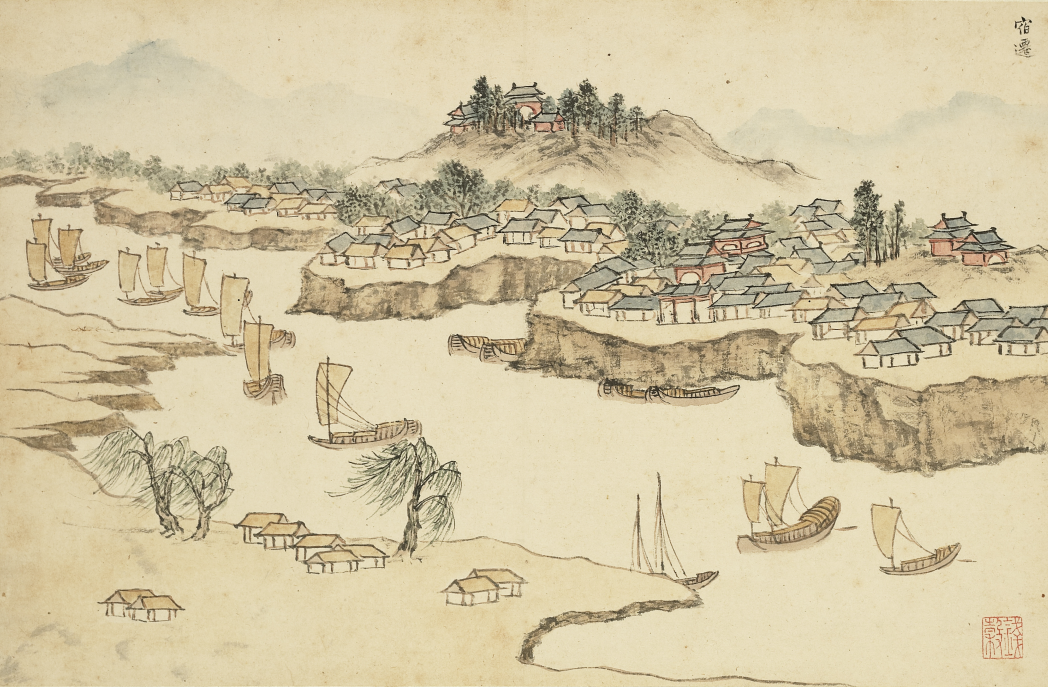 改革开放和社会主义现代化建设新时期（1978—2012年）
2005年3月14日，十届全国人大三次会议通过《反分裂国家法》。
2005年4月，胡锦涛邀请中国国民党主席连战访问大陆，成功开启两岸政党交流。
2008年12月，两岸海、空直航及直接通邮正式启动，两岸全面直接双向通邮、通商、通航的“三通”迈开实质性步伐。
2013年11月，中共十八届三中全会决定把完善和发展中国特色社会主义制度、推进国家治理体系和治理能力现代化作为全面深化改革的总目标。
2015年11月7日，两岸领导人习近平、马英九在新加坡会面，就进一步推进两岸关系和平发展交换意见。
2019年6月，香港爆发“修例风波”。
2020年6月，十三届全国人大常委会第二十次会议通过《中华人民共和国香港特别行政区维护国家安全法》。
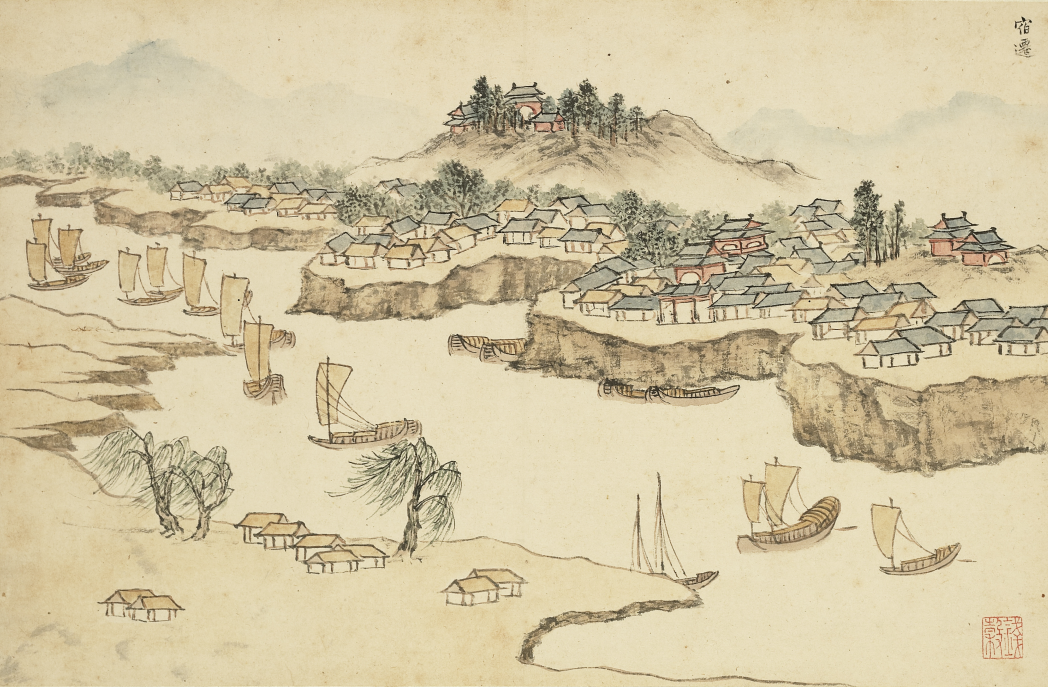 民族区域自治
内蒙古自治区1947.5
新疆维吾尔自治区1955.10
广西壮族自治区1958.3
宁夏回族自治区1958.10
西藏自治区1965.9
1984年，《中华人民共和国民族区域自治法》正式颁布实施。
1990年，中共中央提出“三个离不开”，即“汉族离不开少数民族，少数民族离不开汉族，各少数民族之间也相互离不开”。
1997年，中共十五大明确把民族区域自治制度确立为建设有中国特色社会主义政治的基本政治制度之一。
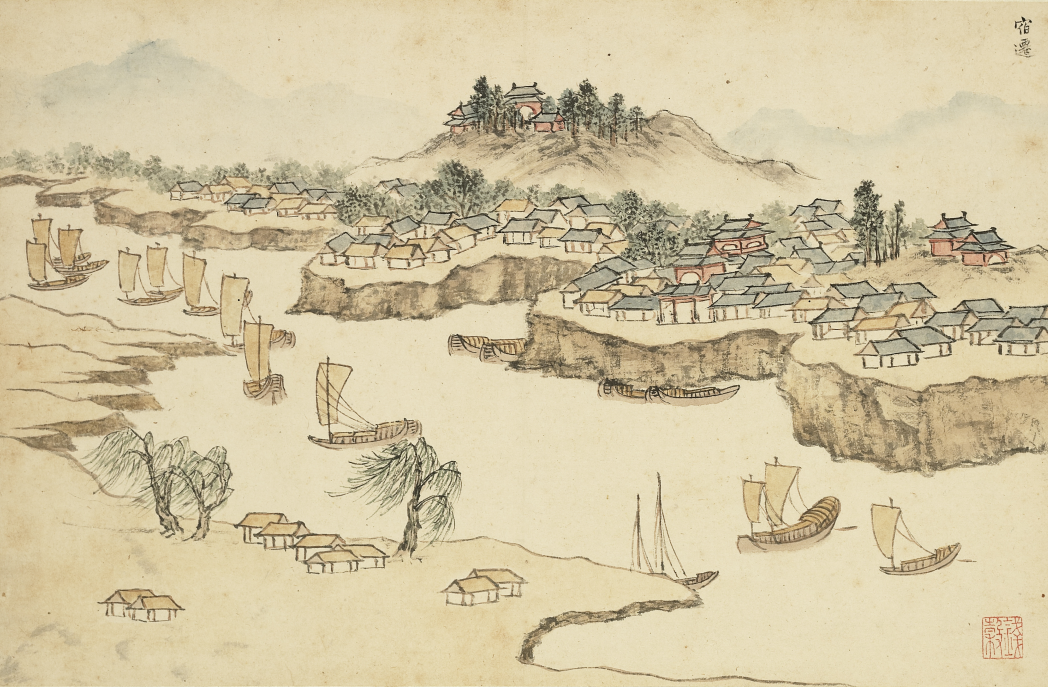 国际影响力不断扩大
1978年8月，中国同日本签订《中日和平友好条约》。
1979年1月，中美两国正式建交。
1989年，中苏两国实现关系正常化。
到1992年，同中国建交的国家达154个。
1999年，以美国为首的北约轰炸中国驻南斯拉夫联盟共和国大使馆。
2001年，美国战机在中国南海空域挑衅，发生了撞机事件。
2001年，中国在上海成功举办亚太经合组织第九次领导人非正式会议。
2002年11月，中国同东盟国家签署《南海各方行为宣言》。
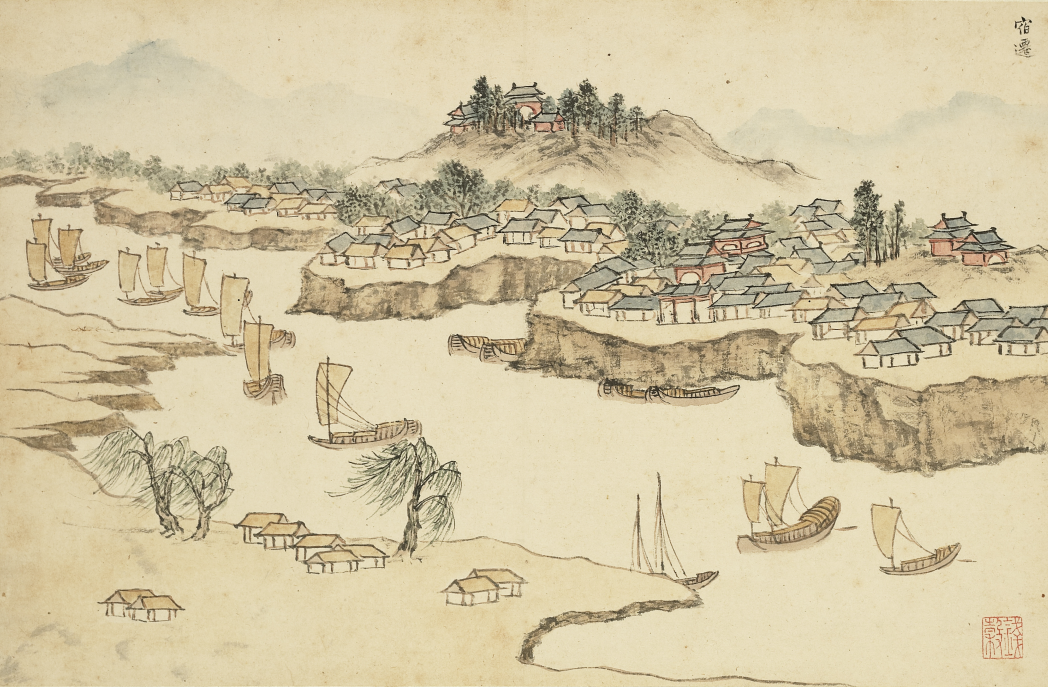 国际影响力不断扩大
2003年，中国与欧盟确定建立全面战略伙伴关系。
2008年，国际金融危机爆发。
2012年9月，针对日本政府对钓鱼岛实施所谓“国有化”，中国政府发表了《中华人民共和国政府关于钓鱼岛及其附属岛屿领海基线的声明》，并由国务院新闻办公室发布《钓鱼岛是中国的固有领土》白皮书。
2015年12月，中国倡议设立的亚洲基础设施投资银行正式成立，简称“亚投行”。
2009年，中国政府开始推进人民币的国际化。
2010年，中国成为国际货币基金组织第三大成员，仅次于美国和日本。
2016年，人民币成为主要的国际储备货币之一。
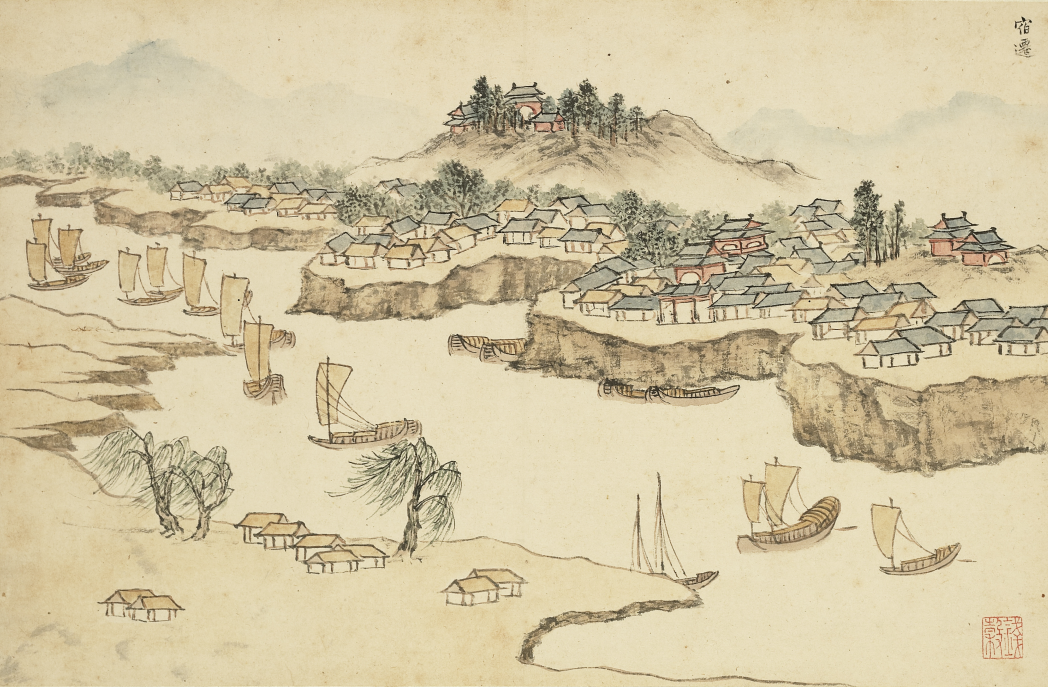 改革开放以来的精神文明建设
“五讲四美三热爱”，是20世纪80年代群众性精神文明建设最响亮的口号。
20世纪90年代，我国又开展以创建文明城市、文明村镇、文明行业为主要内容的三大系列创建活动。
1994年，中共中央先后颁布了《爱国主义教育实施纲要》《关于进一步加强和改进学校德育工作的若干意见》
2001年，中共中央颁布了《公民道德建设实施纲要》
2006年10月，中共十六届六中全会在《中共中央关于构建社会主义和谐社会若干重大问题的决定》中第一次提出建设社会主义核心价值体系的战略任务。
2007年中共十七大提出“社会主义核心价值体系是社会主义意识形态的本质体现”。
2012年中共十八大进一步提炼、概括，形成简明扼要、便于传播和弘扬的社会主义核心价值观。